Bill Nye Rocks and Soil
ROCKS! ROCKS! ROCKS!
Rocks are made of minerals
Rocks
A rock is a mixture of minerals
Rocks can be:
Monomineralic
Made of just one mineral
Example: rock salt (Halite)
Polymineralic
Made of more than one mineral
Example: Granite
TYPES OF ROCKS
Rocks are classified based on their environment of formation
What are rocks classified based on?
Three Types
Igneous Rocks
Sedimentary Rocks
Metamorphic Rocks
Igneous Rocks
Form from cooling of molten rock (lava or magma)
2 kinds:
Intrusive (Plutonic)
Cool slowly, deep below the surface
FORM LARGE INDIVIDUAL CRYSTALS
Extrusive (Volcanic)
Cool quickly, at or near the surface
Form small crystals or no crystals
Igneous Rock Identification
Chemical Composition
Felsic: light colored, low density
Mafic: dark colored, high density
Texture- CRYSTAL SIZE
Course-grained - large crystals
Fine-grained - small crystals
Glassy - no visible crystals
Porphyry - large crystals surrounded by a fine grained mass
Intrusive:  Cooled Slowly, Coarse-grained rock = large crystals
Extrusive:  Fine-grained
Obsidian: Extrusive or Intrusive?It is an extrusive, fine-grained, igneous rock.
Vesicles (gas holes) = Igneous Rock
Vesicular:  Small  holes created by the escape of gas  bubbles from cooling lava.
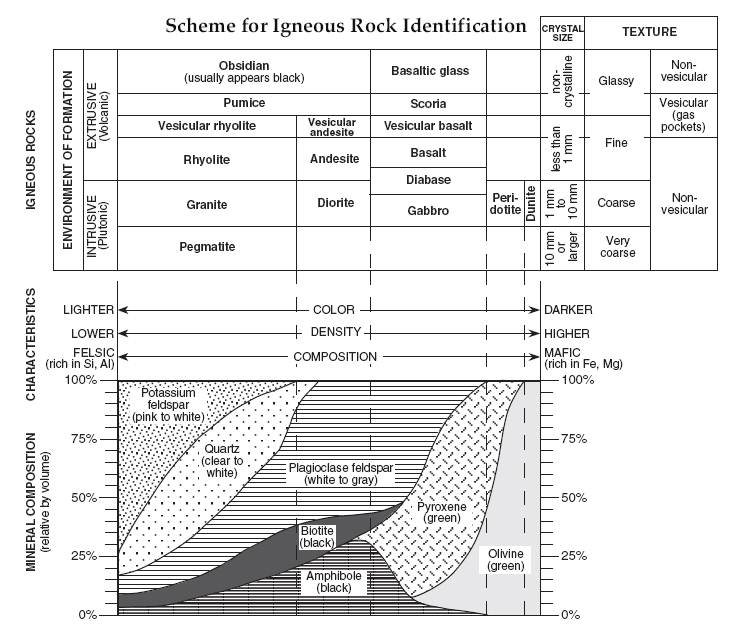 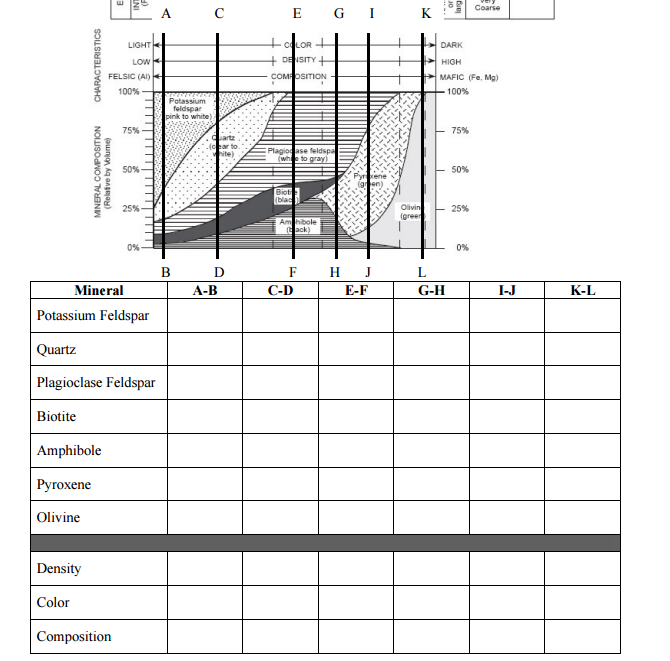 Sedimentary Rock
Sedimentary Rocks
Form from sediments that are compacted and/or cemented together (the 2 C’s)
Divided into three groups
Clastic
Chemical
Organic
Clastic Sedimentary Rocks
Formed from compaction and cementation of rock fragments (clasts)
Natural Cements on Earth include: dissolved lime (calcite) and clays
Cemented Conglomerate
Chemical Sedimentary Rocks
Form from minerals in water deposited during precipitation and evaporation
Always monomineralic, made only of one mineral
Examples:
Calcite/Dolomite - react with acid
Halite - tastes salty
Gypsum - has cleavage, soft
Organic Sedimentary Rock(Bioclastic)
Form from once living organisms
Fossils: preserved shells
Can be made up of entirely shell fragments
Sedimentary Rock Identification
Sedimentary rocks are the ONLY rocks that contain fossils
Clastic Rocks – Use TEXTURE
Pebbles, sand, silt, clay size sediment?
Chemical Rocks – Use Composition
Calcite, halite, gypsum or dolomite
Organic Rocks – Use Composition
From plants or animals (shells)
Features of Sedimentary Rocks
Stratification
Layers or beds of rock
Fossils- remains or impressions of once living things preserved in rock
Ripple Marks
Formed by waves
Mud Cracks
Clay cracks when it dries
Nodules - chert
Water:  ALWAYS PRESENT IN THE FORMATION OF SEDIMENTARY ROCKS
Chiroptera Fossil
Turn and Talk
How are sedimentary rocks formed?
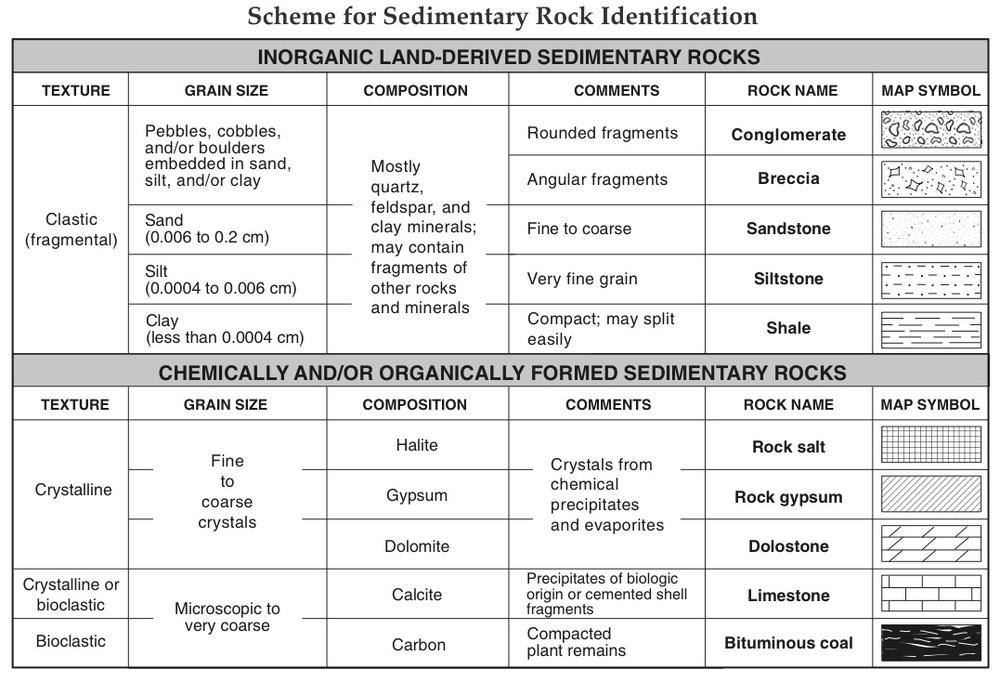 Metamorphic Video
Turn and Talk
What does the word morph mean?
How are metamorphic rocks formed?
What happens to them when they are formed?
What are the two main types of metamorphic rocks?
Metamorphic Rocks
Form from existing rocks that are changed by heat and/or pressure
Two Types of Metamorphism
Regional - large area under intense heat and pressure - found in mountainous areas
Thermal or Contact - located near magma that heated the existing rock
Features of Metamorphic Rocks
Foliation - bands of minerals that form from recrystalization
Density - pressure causes the rocks to become more dense
Alignment:  Minerals become aligned
Distortion- mineral bands or fragments become bent or wavy due to pressure
Metamorphic Rock Identification
Foliated or Nonfoliated
Look for banding and distortion
Probable Rock Origin
What igneous or sedimentary rock does it look like?
Composition
Determine the minerals present
Acid Test for Calcite?
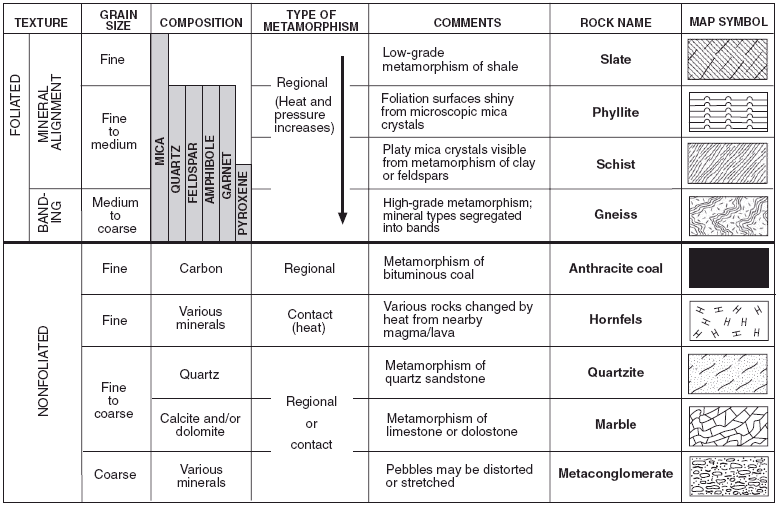 Rock Classification
Rock Cycle
Materials are constantly being cycled through the three rock types.
Melting: Igneous Rocks
Cementation/Compaction: Sedimentary Rocks
Heat/Pressure:  Metamorphic Rocks
Turn and Talk
What process creates sediment?
What process creates metamorphic?
What process creates igneous?
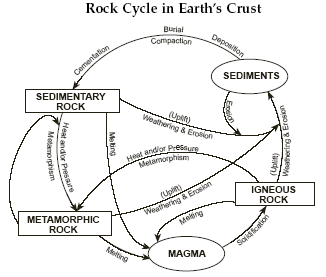 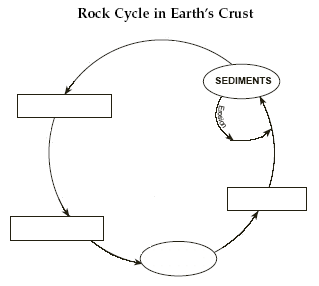 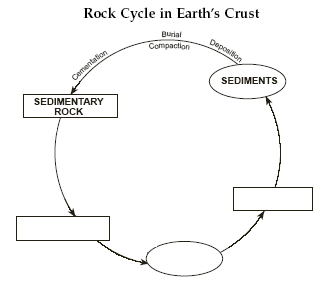 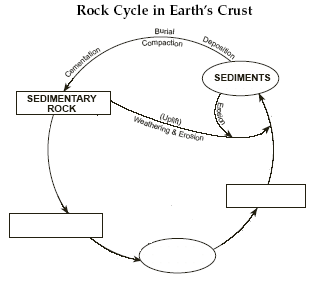 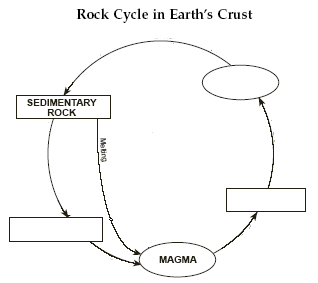 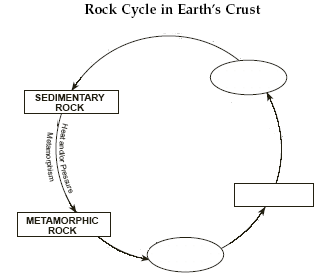 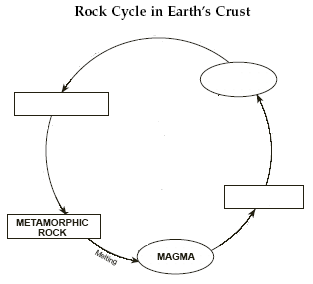 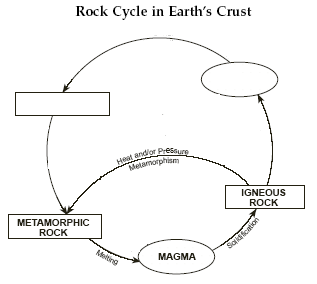 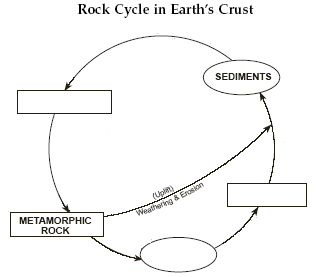 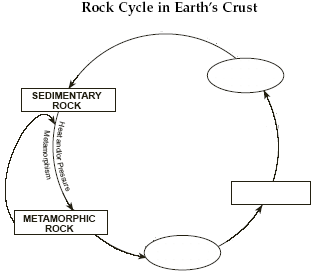 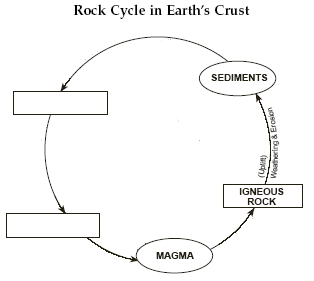 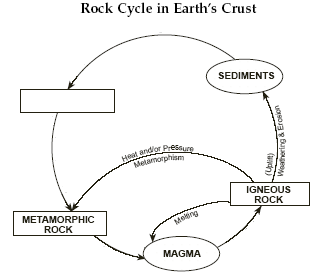 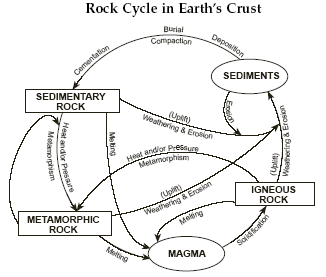 Clastic
Organic
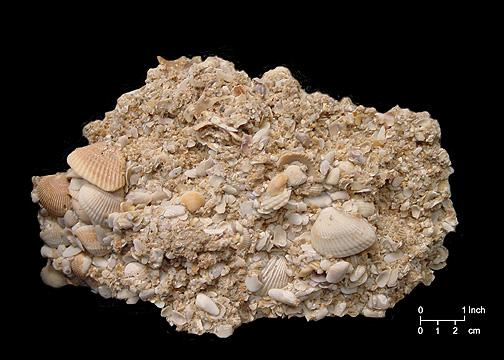 Chemical
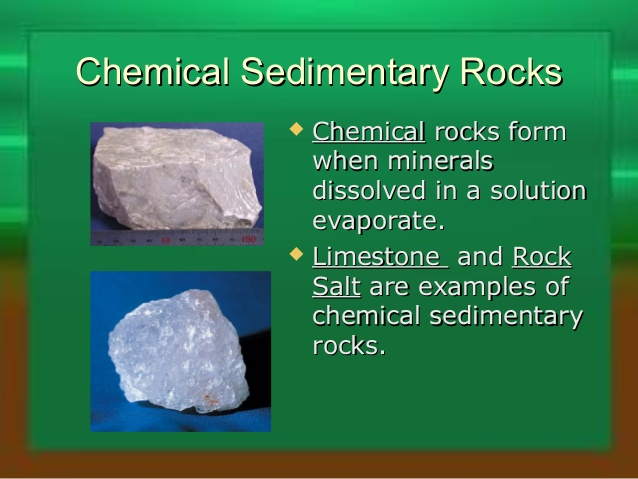 Stratification (Strata)
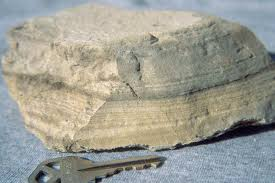 Coarse Grained
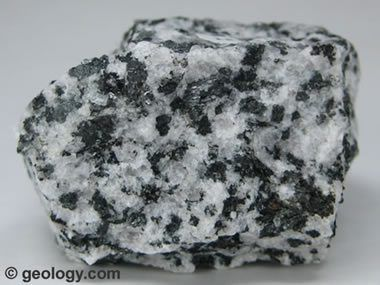 Fine Grained
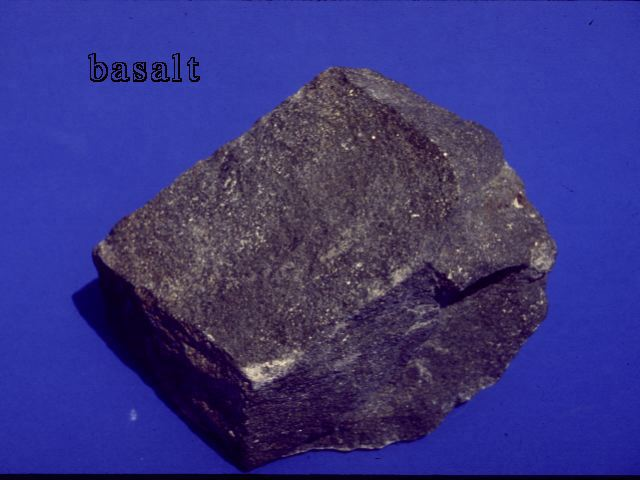 Glassy Texture
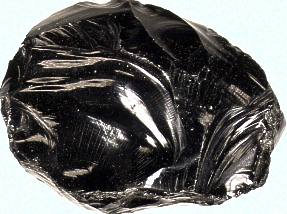 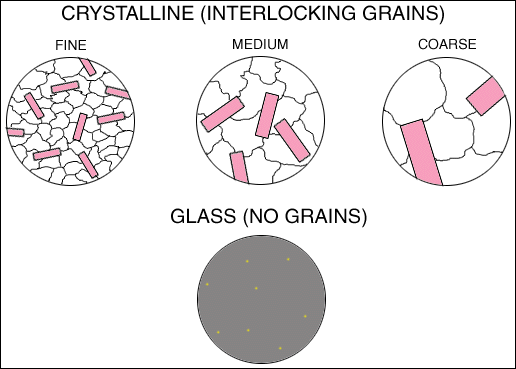 Metamorphic Rocks
Foliated
Layered bands
Distorted Structure
Layered bands are distorted
Garnet
Redish brownish gem
Mica
Pinkish clear gem